Книгата е мојот најдобар пријател                         едукативно-креативна работилница
1
Цели:♥ развој на желбата за читање кај учениците;♥ учениците да ја воочат важноста и позитивното влијание од читањето.
2
Воведен дел
Разговор со учениците за значењето и влијанието на книгата врз нашиот живот.
3
Позитивно влијание од книгата
Проширување на речникот.
Стекнување со нови информации  знаење.
Умствена стимулација.
4
Подобрување на помнењето.
Подобрување на концентрацијата.
5
Главен дел
Ликовни и литературни творби .
6
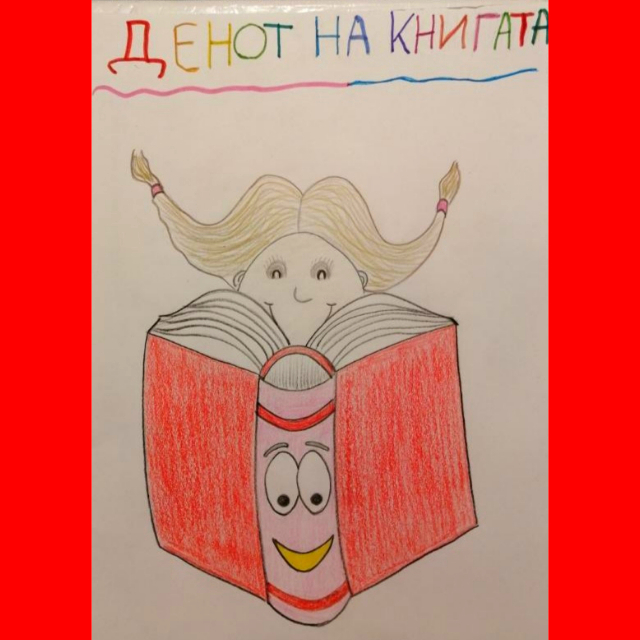 7
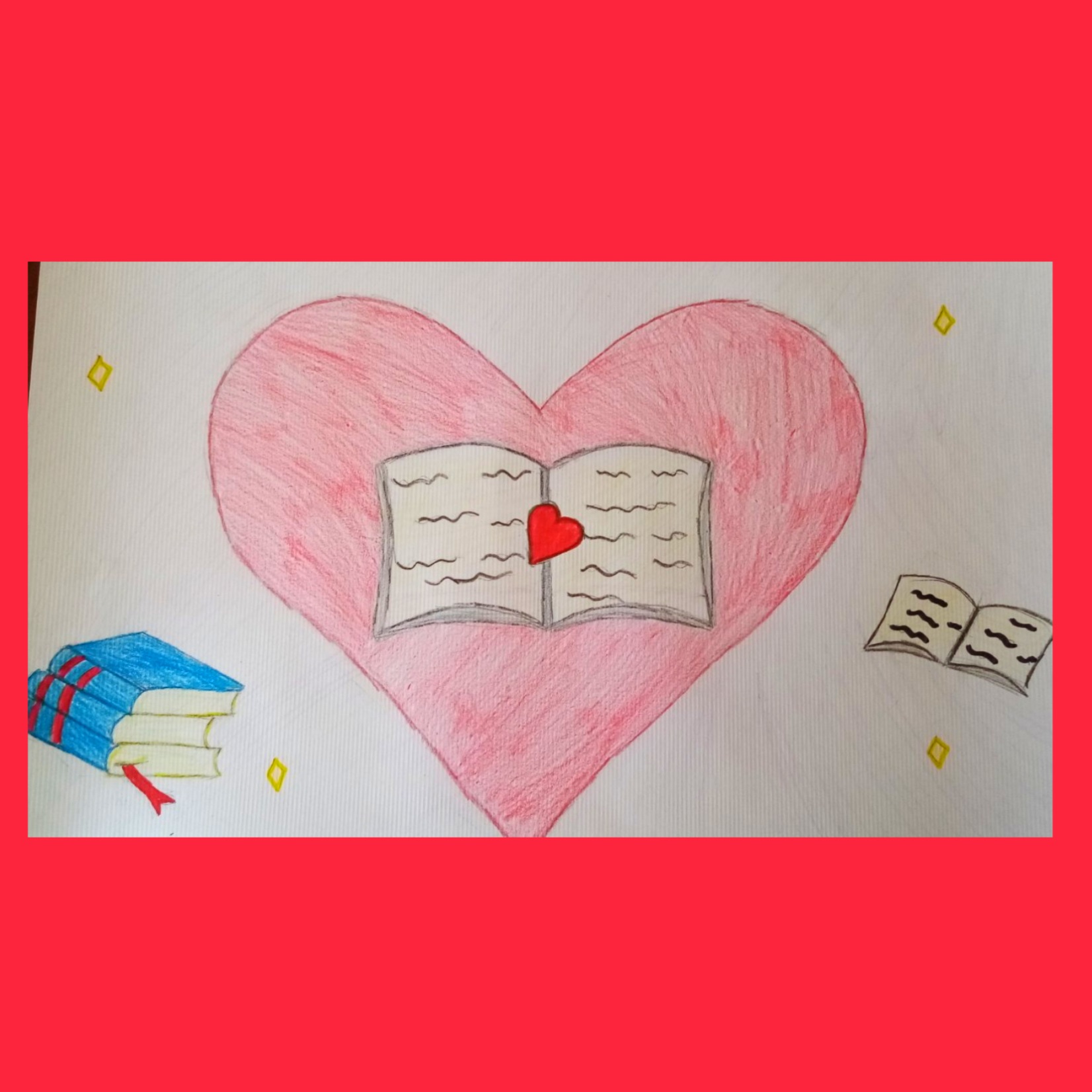 8
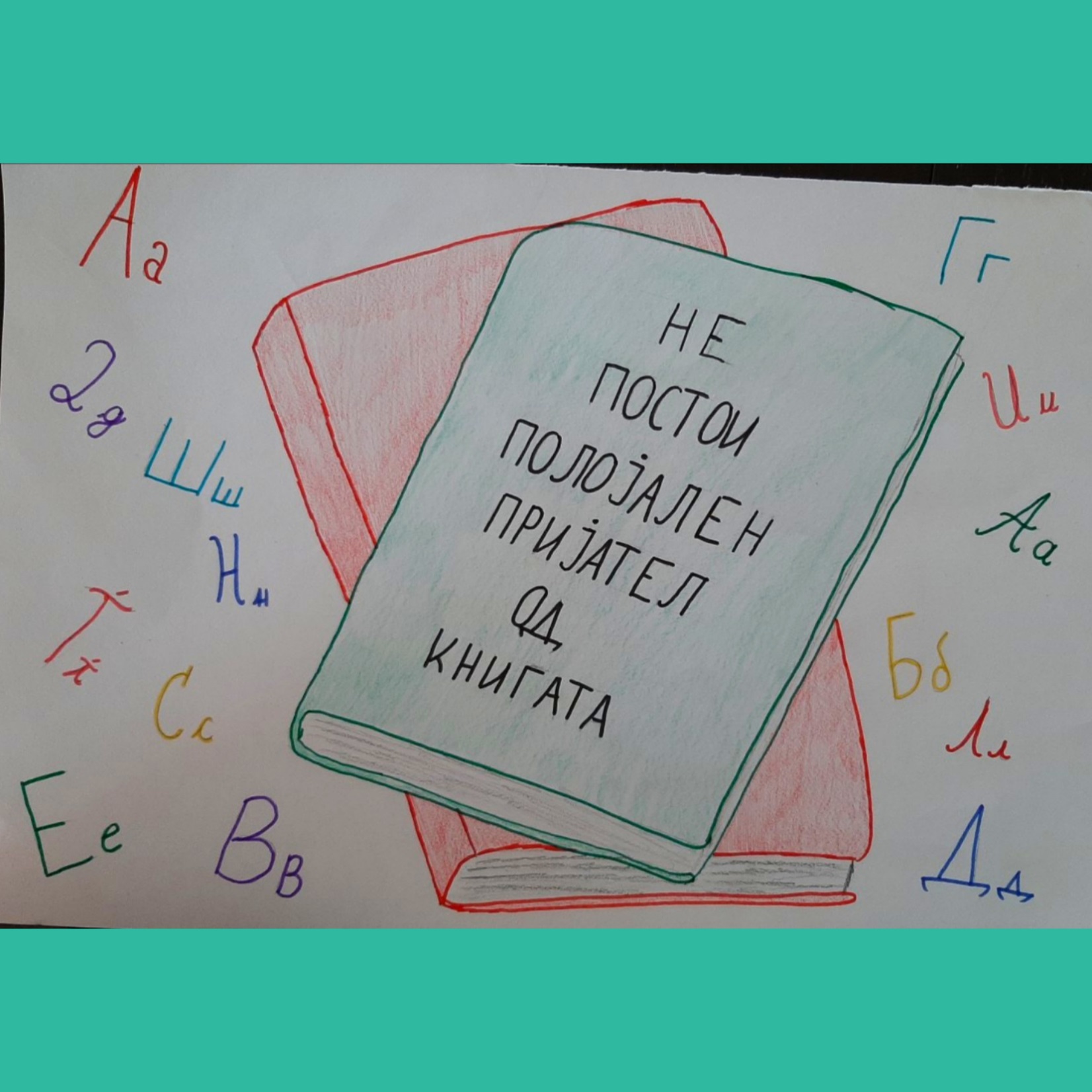 9
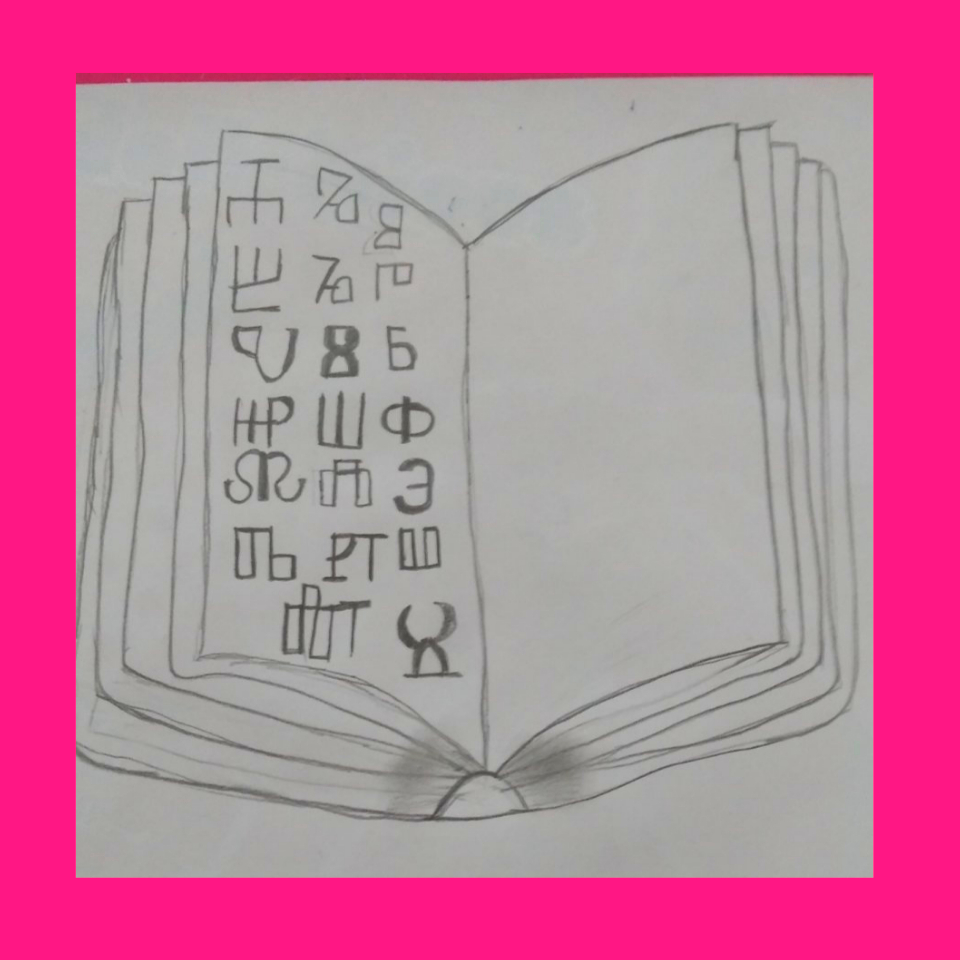 10
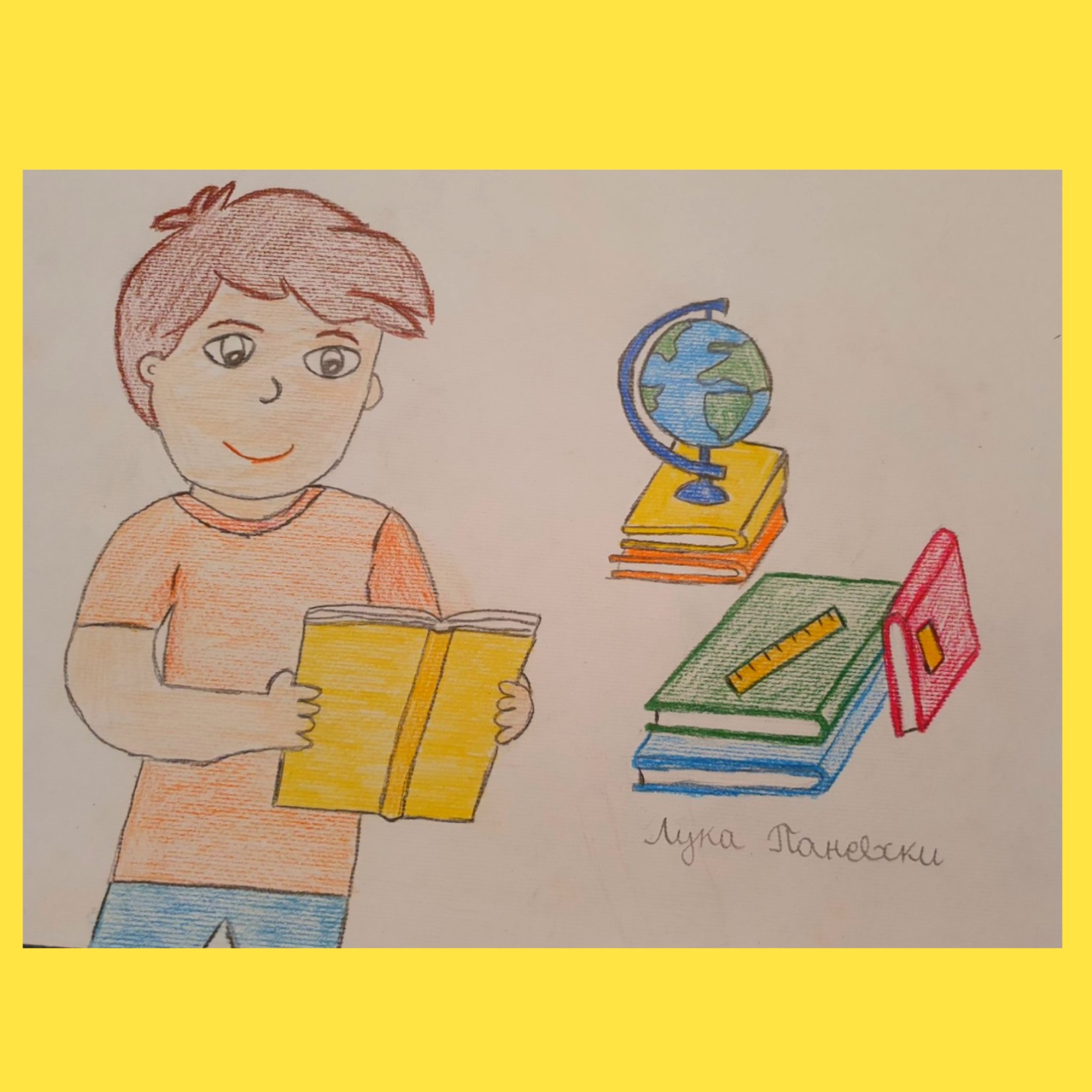 11
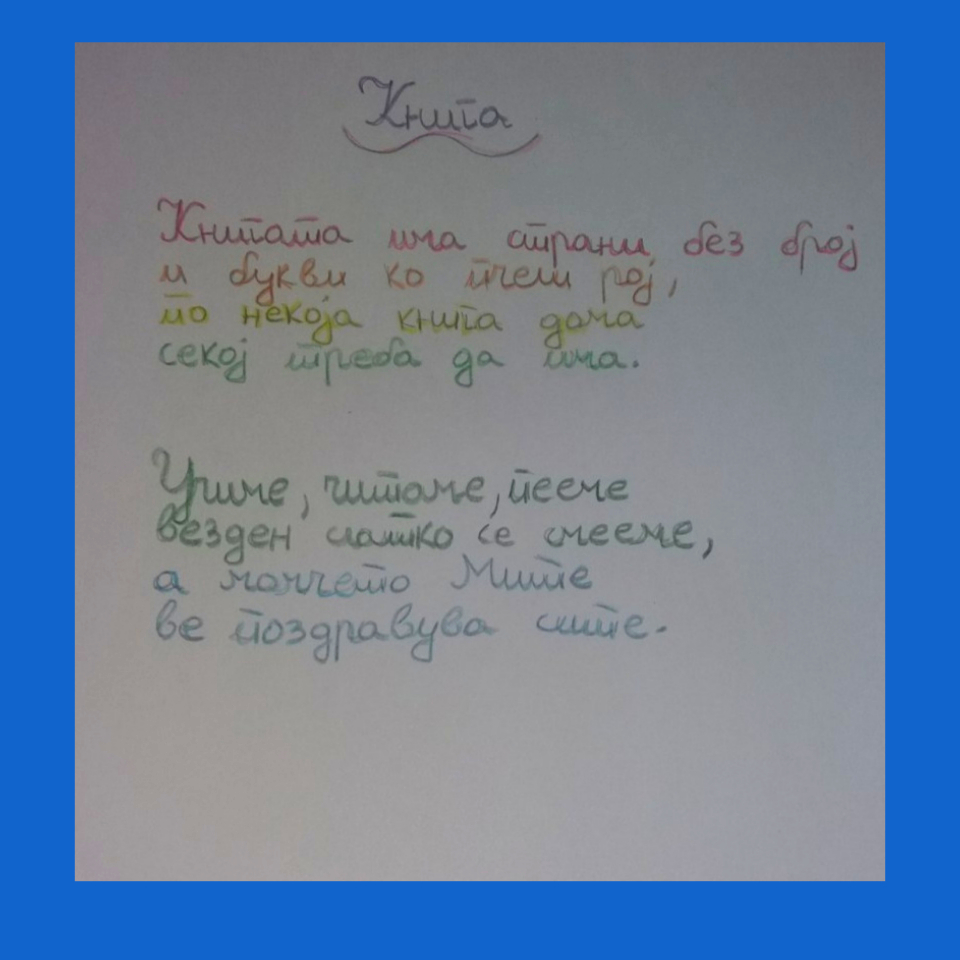 12
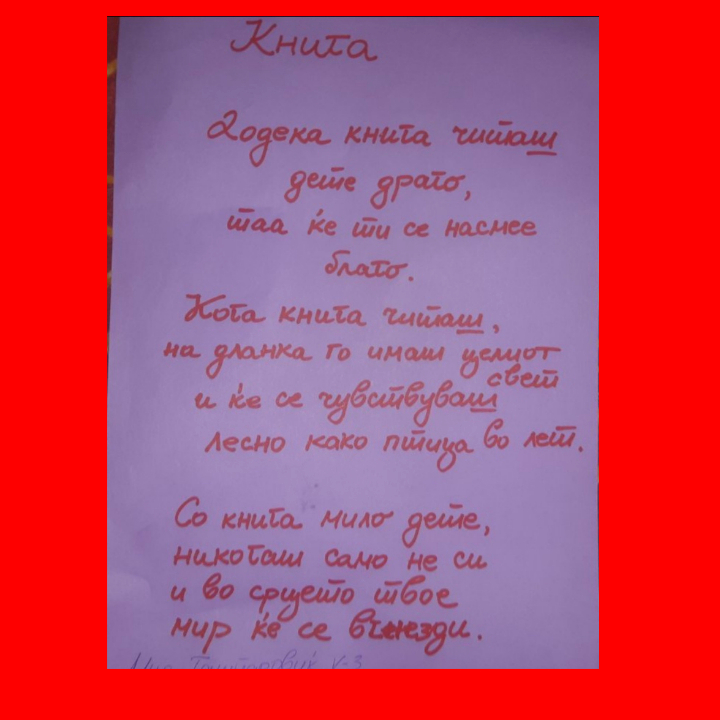 13
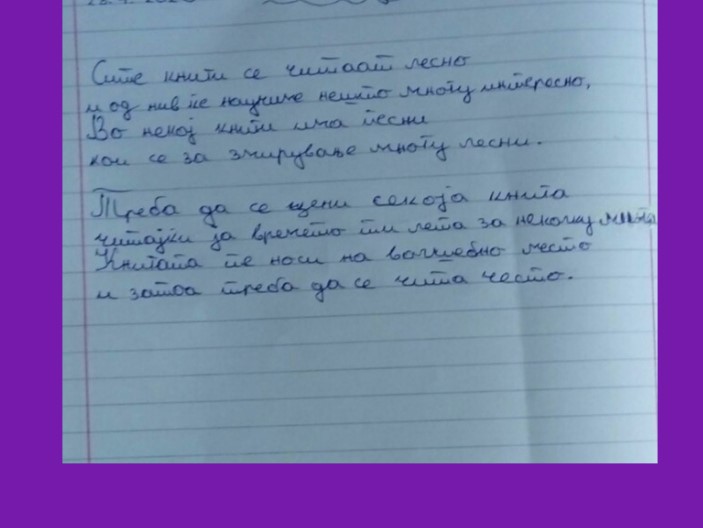 14
Завршен дел
Разговор за омилената книга и автор на учениците.
15
Ви благодарам на вниманието,,Книгата е мојот најдобар пријател,, by Маја Георгиева Павловски is licensed under a Creative Commons Attribution 4.0 International License.
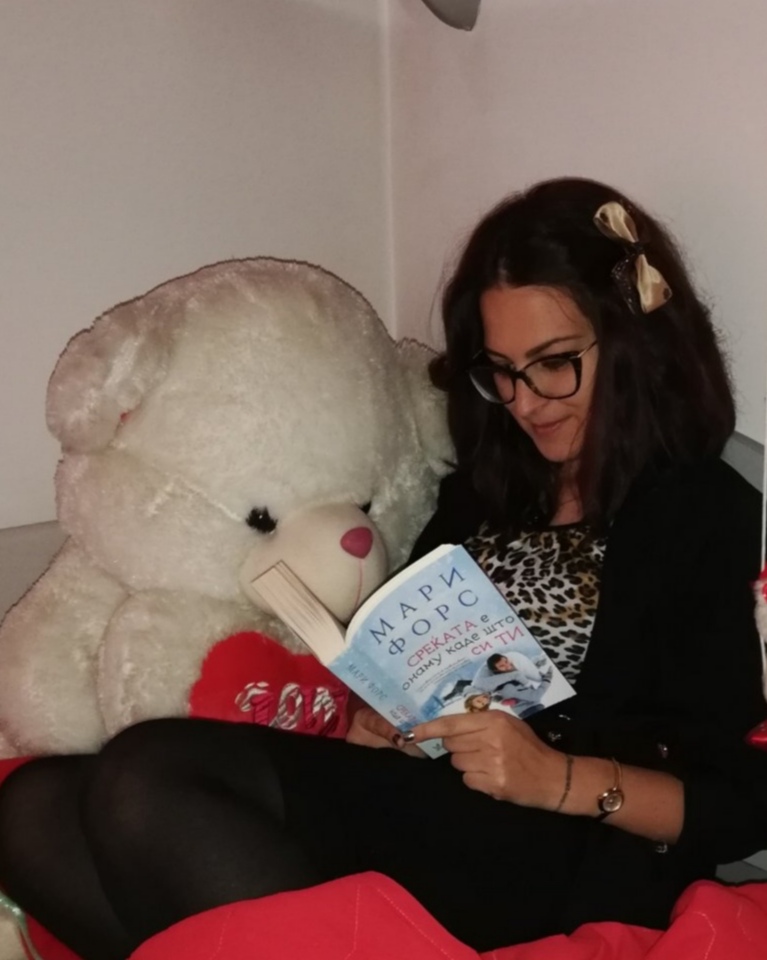 16